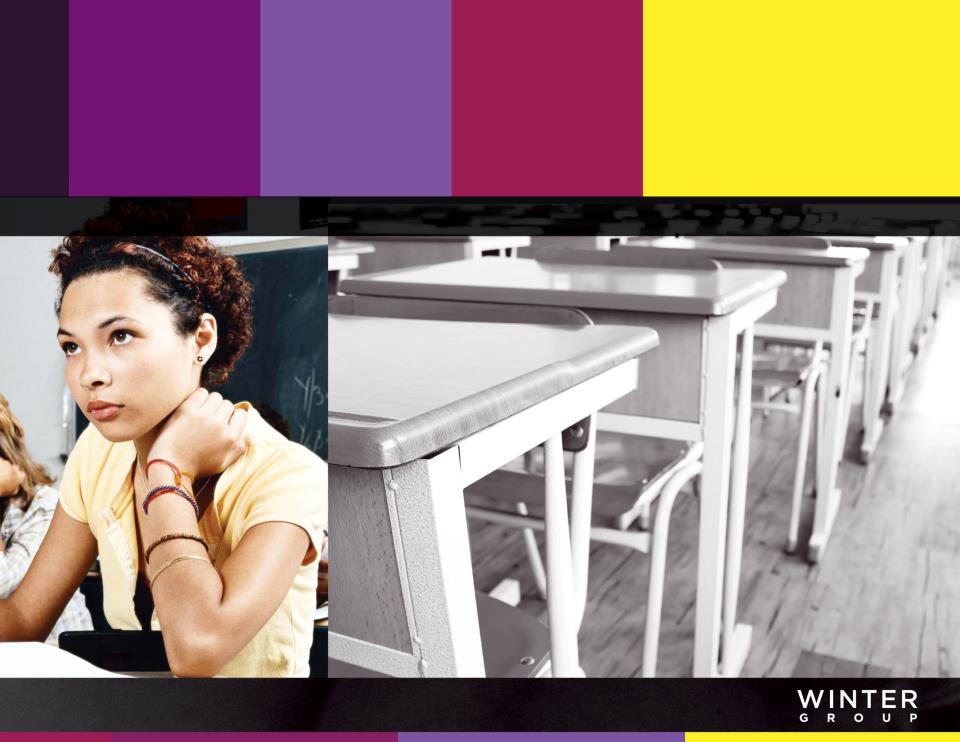 Aladdin SchoolsCoSN 2017 Focus GroupRecap5 April 2017
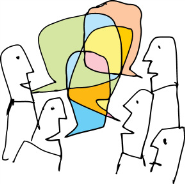 Session Overview
Aladdin Schools sponsored a Focus Group Discussion during the CoSN 2017 Conference, in Chicago, IL. 
Technology Directors/CTOs from Elementary districts were recruited by the event organizers to participate in the discussion session.
Aladdin Schools team members Michele Nolan and Kareena McLeod participated in and presented portions of the discussion. 
Linda Winter moderated the discussion component of the panel. Transcripts of the session have been provided to members of the Aladdin Schools  team.
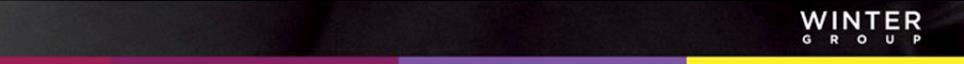 Methodology - Continued
Winter Group provided a discussion guide that was reviewed by members of the Aladdin team.
Panelists included:
Maria Stavropoulos, Director of Technology, Prospect Heights School District 23 (K-8), Prospect Heights, IL – Enrollment: ~1,500 students
Jeff Romani, Technology Director, Community Consolidated School District 89 (pre-K-8), Glen Ellyn, IL – Enrollment: ~2,200 students
Tony Schlorff, Director of Innovation and Technology, Community Consolidated School District 93 (pre-K-8), Bloomingdale, IL – Enrollment: ~4,000 students
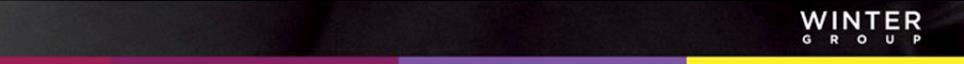 Current Landscape and Needs
Panelists’ experiences with their current SIS: 
All panelists currently use PowerSchool as their SIS. 
Panelists use various LMS and Assessment solutions, sometimes dependent on age of students, most using Google Classroom as their LMS.  
Panelists expressed frustration that their LMS and assessment solutions do not seamlessly integrate with PowerSchool. 
Two panelists have data professionals in their district who focus primarily on capturing and analyzing assessment data. 
To make PowerSchool function as they want, they would need a full-time coder, which resources do not allow.
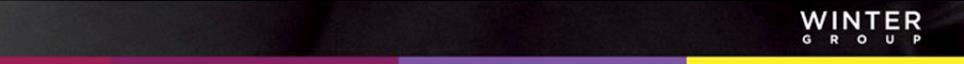 Important Takeaways – Landscape
One panelist’s district first adopted PowerSchool when their previous program was due for an update. 

The ability for an SIS to integrate with LMS and assessment systems would be valuable for all panelists. 

In all cases, their SIS, LMS, Assessment bundles were not aligned with what their high schools were using. This means they are not tied to PowerSchool due to a need to stay in line with the high schools they feed into.
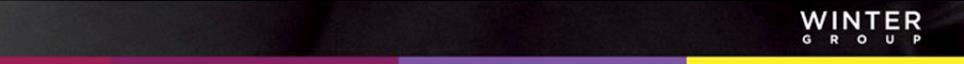 Current Levels of Satisfaction
“The actual data system is okay, but it is a little bulky. At the high school, they have a full-time coder who can rip PowerSchool apart and rebuild it to how they want it. We do not have that resource. The way it is now, we have to pay every time we want to recustomize a report.” 
Another panelist has to use a separate program just to customize report cards. One thing he liked about PowerSchool is the ability to go in on the back end and get the reports he wants. He expressed frustration, though, because it seems sloppily built. Mistakes can easily get stuck because different versions are built on top of each other. 
One panelist has a good relationship with PowerSchool, but says customization is not intuitive. So much depends on what people you have on staff. She used to have a person who dealt with customization, but now that they are gone, her team is kind of lost. Data merge is a challenge as well.
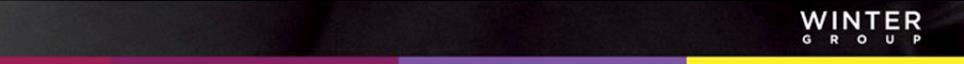 Important Takeaways - Satisfaction
Panelists stressed that the success of their current SIS is dependent on who they have on staff. They need a skilled coder or tech expert. Even if they have that person, if the person leaves, they are stuck again. 

Customization is not easy or intuitive. 

Whenever there is a new product or tech change, they are sure to get backlash from teachers.

PowerSchool seems to be perceived as “adequate,” but not an asset.
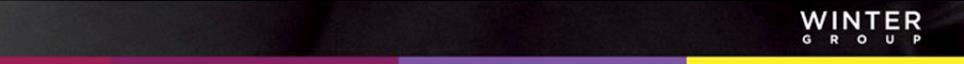 Satisfaction contd. – Gradebooks
Panelists discussed the gradebook in their current SIS
Two panelists expressed that they grade standards differently than their SIS wants them to. It does not give them the reports they need. 
One panelist said that his teachers have been struggling to learn this gradebook for a few years. It is not intuitive. 
All panelists agree: Integration is key. There is no integration between PowerSchool and Google Classroom. 
Everyone is short-staffed. Anything that will improve efficiency while keeping data secure will make life easier. 
The system needs to be accessible to parents and students. They want students to own their learning.
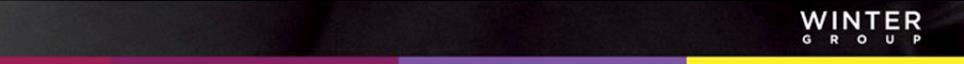 Looking at New SIS Solutions
Before being introduced to Aladdin Schools’ product, panelists were asked if they would be open to considering a new SIS system. 
Overall, they would consider it if the price point and support were present. If the new SIS were more robust, more intuitive. Changing platforms would take a lot of work, but if it would save work once implemented, it would be considered. It is not a light decision. 
Would need to retrain all staff and parents. 
All panelists agree that their SIS is “mission critical,” a “core application.” 
Note: partial adoption in the district would not be an option. 
One panelist noted that the last time they switched, they had to run two SIS simultaneously for a year. This meant a lot of double-entry of data.
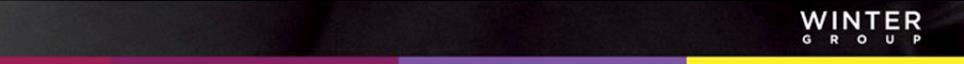 Impressions of Aladdin Schools’ Product
Panelists were given a look at the product and asked their impressions
All panelists responded enthusiastically to the dashboard. Customizability, ease of use, how it displays critical information up front
Panelists noted that the system is able to flag or give warnings on set thresholds; that it calls to attention possible student issues or trends
Everyone was impressed that it synced smoothly with Google Classroom
Panelists also noted that the data reporting piece is all-in-one, enhancing data security by not exposing data to other parties
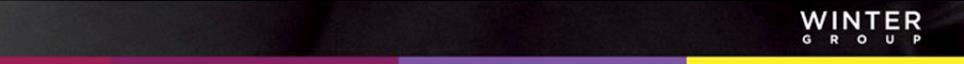 Need-To-Knows/Important Product Questions
Panelists asked the following questions about the Aladdin Schools system, showing engagement and interest in the product.
Is there the ability to batch upload data?
Transparency – what can parents see and what is kept among staff? 
What do instructors see? Nurses? Secretaries? Parents? 
Needs to integrate with parent messaging system (School Messenger, Blackboard Connect, etc.)
Needs to keep track of allergies, birthdays, IEPs, etc. 
Is there role-based access? Best practice suggestions? Pre-loaded roles?
How does scheduling work? 
What is the standards-based gradebook like? Traditional gradebook?
Is the system flexible with semester-based vs. trimester-based courses?
Does the system do predictive analysis or analysis of the data at all?
Is the interface mobile and tablet friendly? 
These questions show that the panelists are starting to see themselves as users.
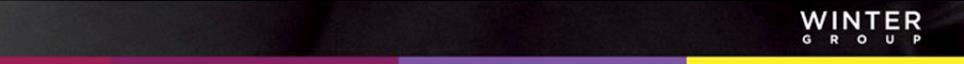 Motivation to Switch
Panelists gave advice to Aladdin Schools on what their districts would need in order to make a SIS switch
To consider a switch, panelists said they would need:
Data privacy and security
Customization
Batch upload/import of outside assessment data
Price point similar to competition
Levels of support
Professional development
Overall, new SIS would need substantial improvements, be 100x easier, more robust and less expensive than their current solution

Content elements that are important to emphasize:
Dashboard features
Ease of gradebook use
Ease of Google integration
Breadth of reporting options
System’s ability to flag failing/troubled students
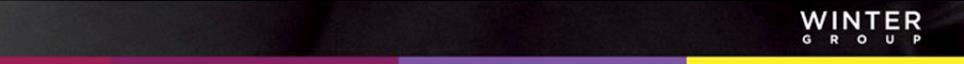 Key Issues
Panelists stressed the importance of these US-specific needs:
Free and Reduced Lunch population and enrollment
State Aid
Student health records
Data support for Special Education requirements

Important to keep in mind how the system integrates with school payment-collection systems

The fact that they are from Ireland is not a barrier. “As long as they meet the legal requirements and the safety of the data components and the standards are a must.” 

Once Aladdin Schools enters the market, word of mouth will help immensely. The teachers in Illinois have a very strong community, it is a collegial environment and they network among themselves.
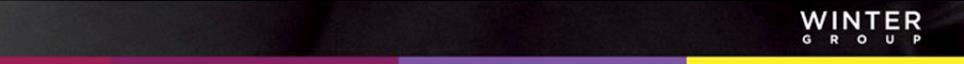 Pilot/Demo Insights
Timing of a pilot or demo is important, need to do it during the year so it can be run parallel to their current system
Panelists agreed that a demo might be more successful than a pilot
A demo gives users an opportunity to test and play around without worrying about making mistakes with real data
Create a committee to demo the product and vote
Secretaries (use SIS the most)
School Nurses
A teacher and an administrator
IT staff
Curriculum developers

A switch in SIS platform would probably would need to do a RFP. Due process to say they vetted out the best vendor
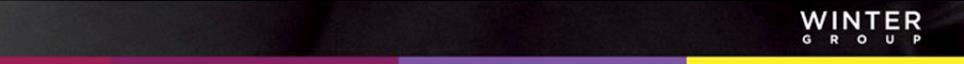 Panelist Recommendations / Next Steps
Who to start with: 
	Illinois Association of School business managers
	Illinois Computers and Education
	Learning Technology Centers of Illinois
	Association of Child Development - Illinois
	Superintendents
	CoSN Illinois chapter
	Illinois Principal’s Association

*Tip: Version 10 of PowerSchool is coming out soon. May lose some functionality that previous versions had. Could be a good time to approach districts
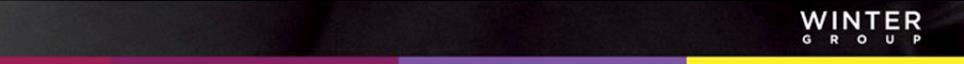